2024 Retail Annuity Sales Power to a Record $432.4 Billion
Brandi Calica  •  Segment Marketing
January 2025
Discussion Topics
Key highlights
Total annuity sales
Sales trends by annuity type
Fixed-rate deferred
Income
Fixed indexed
Traditional variable 
RILA
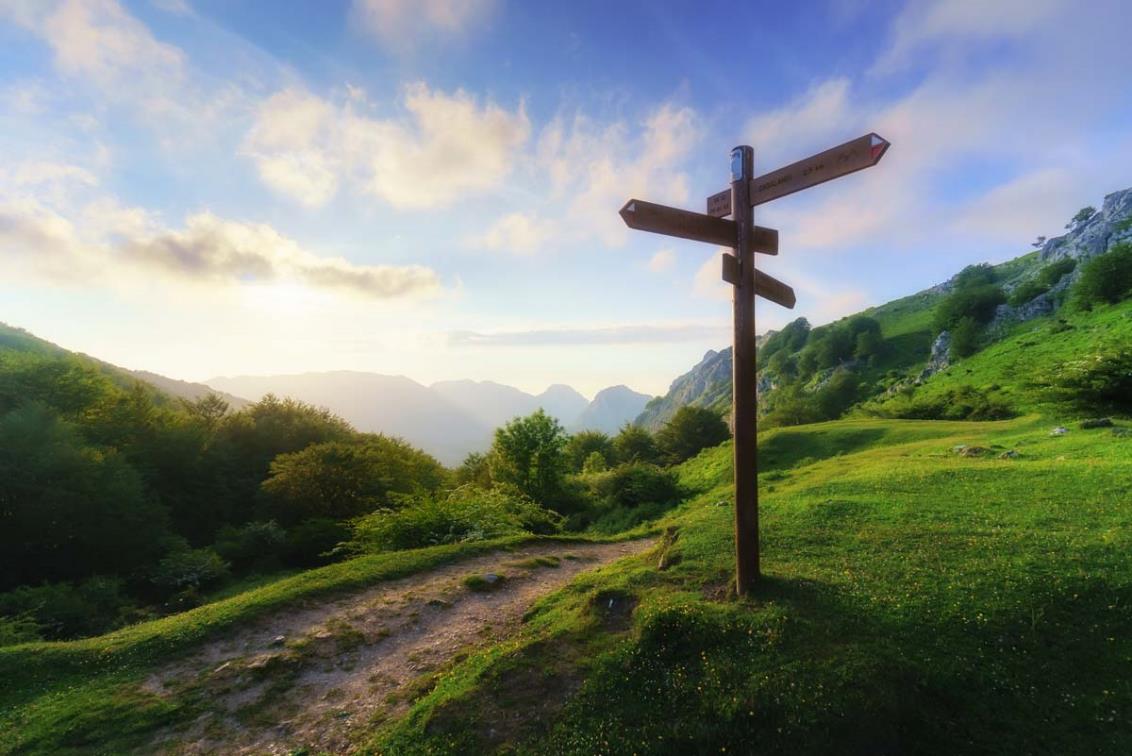 Key Highlights
Total annuity sales increased 12% to $432.4 billion, setting a new sales record.
For the 11th consecutive year, RILA posted record-high sales, surpassing $65 billion.
FIA sales totaled a record-high $125.5 billion in 2024, up 31% from the prior year.
View the full press release here.
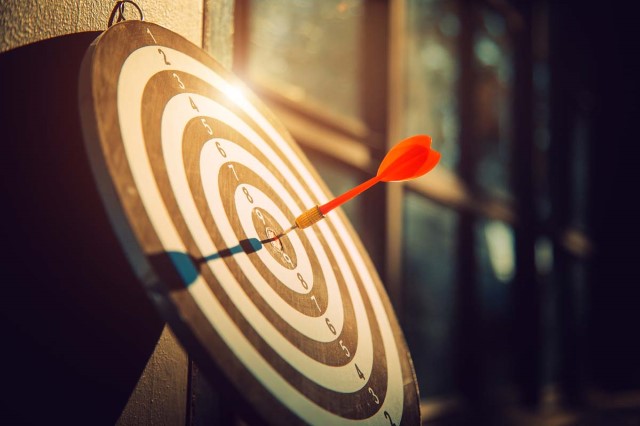 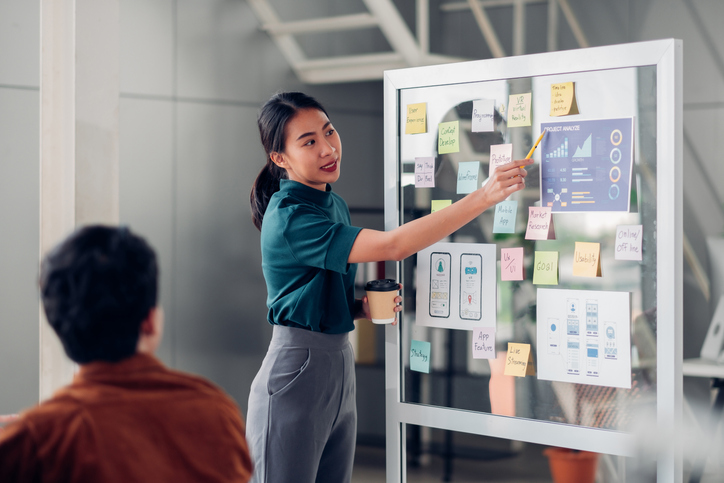 Total Annuity Sales
A Record Year for Annuity Sales…again!
85% higher than avg.
Avg. Annual Sales: $233b
Source: LIMRA Quarterly Annuity Report 2024; *2024 sales based on 3QYTD sales and 4Q monthly estimates; $$ in billions
U.S. Annuity Sales Trend by Product
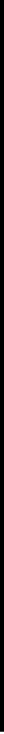 3%
Source: U.S. Individual Annuity Sales Survey, LIMRA.
*Preliminary data
Total Annuity Sales Fell 13% in the 4Th Quarter
Total annuity sales posted $432.4 billion in 2024, up 12% year over year.
$100.4B
Source: LIMRA U.S. Individual Annuities Sales Survey, *preliminary data
[Speaker Notes: Total annuity sales posted $432.4 billion in 2024, up 12% year over year, according to preliminary results from LIMRA’s U.S. Individual Annuity Sales Survey, which represents 83% of the U.S. annuity market. This is the third year of record-high annuity sales.

Lower interest rates in the second half of the year undermined demand for fixed-rate deferred and income annuities in the fourth quarter 2024. As a result, total annuity sales fell 13% year over year to $100.4 billion.

“Since the pandemic, we have seen a significant rise in consumer interest in investment protection and guaranteed retirement income solutions,” said Bryan Hodgens, senior vice president and head of LIMRA research. “Fixed-rate deferred annuities drove the record demand for annuities in 2023. As interest rates began to fall in 2024, we saw a shift to products — such as registered indexed-linked and fixed indexed annuities — with greater investment growth potential. We expect this shift to continue in 2025.”]
Fixed-Rate Deferred Sales Trends
Fixed-Rate Deferred Annuities Down 50% from Record 4Q 2023
In 2024, fixed-rate deferred sales totaled $153.4 billion, a 7% drop from 2023.
Source: LIMRA U.S. Individual Annuities Sales Survey, *preliminary data
[Speaker Notes: Total fixed-rate deferred annuity (FRD) sales were $29.4 billion in the fourth quarter, down 50% from the record set in fourth quarter 2023. For the year, FRD sales totaled $153.4 billion, a 7% drop from 2023.  

“If interest rates continue to drop this year as expected, it will undoubtedly diminish demand for FRDs in 2025. Yet with a significant amount in FRD contracts coming out of surrender over the next couple of years, LIMRA believes many conservative investors will reinvest their assets in these products,” Hodgens commented. “We are forecasting FRD sales to fall as much as 25% in 2025 but remain more than double the FRD sales prior to 2022.”]
Fixed Indexed Annuity Sales Trends
Fixed Indexed Annuity Sales Up 22% in 4Q Year-Over-Year
Source: LIMRA U.S. Individual Annuities Sales Survey, *preliminary data
[Speaker Notes: Fixed indexed annuity (FIA) sales set a new sales record in 2024. FIA sales were $30.4 billion in the fourth quarter, a 22% increase from prior year’s results. In 2024, FIA sales totaled $125.5 billion, up 31% from the prior year. This marks the third consecutive year of record FIA sales.

“Investor demand for protection-based solutions remains high and is driving the growth and competition in the FIA market,” said Hodgens. “Although lower interest rates likely will reduce some demand in 2025, LIMRA predicts innovative index design and competitive participation rates will keep FIA sales above $100 billion in 2025.”]
Income Annuity Sales Trends
Deferred Annuity Sales Down 17% in 4Q 4024
DIA sales ended 2024 up 17% to 4.9 billion.
$4.2B
Source: LIMRA U.S. Individual Annuities Sales Survey, *preliminary data
[Speaker Notes: Income annuity product sales struggled in the fourth quarter due to the drop in interest rates, however year-end results remained at record levels. Single premium immediate annuity (SPIA) sales were $3.1 billion in the fourth quarter, down 14% from the prior year’s results. For the year, SPIA sales increased 2% to $13.6 billion, setting a new annual sales record.

Deferred income annuity (DIA) sales were $1.1 billion in the fourth quarter, down 17% from sales in the fourth quarter 2023. Still, DIA sales ended 2024 up 17% to $4.9 billion.]
Traditional Variable Annuity Sales Trends
Traditional Variable Annuity Sales Up 38% Year-Over-Year
Source: LIMRA U.S. Individual Annuities Sales Survey, *preliminary data
[Speaker Notes: 2024, traditional variable annuity (VA) sales experienced growth for the first time in three  years. Fourth quarter traditional VA sales grew 38% year-over-year to $17 billion and total 2024 sales jumped 19% to $61.2 billion.

“Double-digit growth in the equity market, product innovation and increased interest from registered investment advisors propelled sales to top $60 billion in 2024,” said Hodgens. “If market conditions remain stable, LIMRA is projecting VA sales remain above $60 billion in 2025.”
 higher than third quarter 2023 results. YTD, traditional VA sales totaled $44.2 billion, a 13% gain year over year.]
RILA Sales Trends
RILA Sales Up 38% Year Over Year
$12.6
Source: LIMRA U.S. Individual Annuities Sales Survey,*preliminary data
[Speaker Notes: Registered index-linked annuity (RILA) sales were $17.3 billion in the fourth quarter, up 33% year over year. RILA sales reached $65.2 billion in 2024, 37% higher than prior year. This is the 11th consecutive record-setting year for RILA sales.  

“LIMRA sees a lot of opportunity in the RILA market as investors want to capitalize on the strong equity market gains while mitigating potential downside risk,” noted Hodgens. “Carriers are offering attractive buffers, floors and participation rates.  Product designs will sustain momentum for RILA sales in 2025. LIMRA projects RILA sales will remain at or slightly above the sales in 2024.”]
Our Mission
Knowledge
Advancing the financial services industry
by empowering our members with
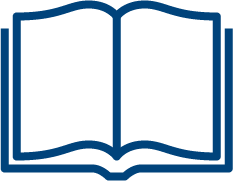 Solutions
Insights
Connections
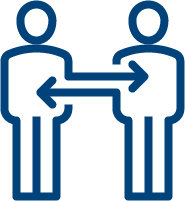 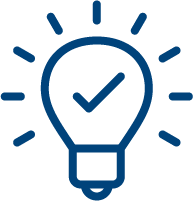 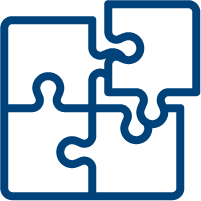 18